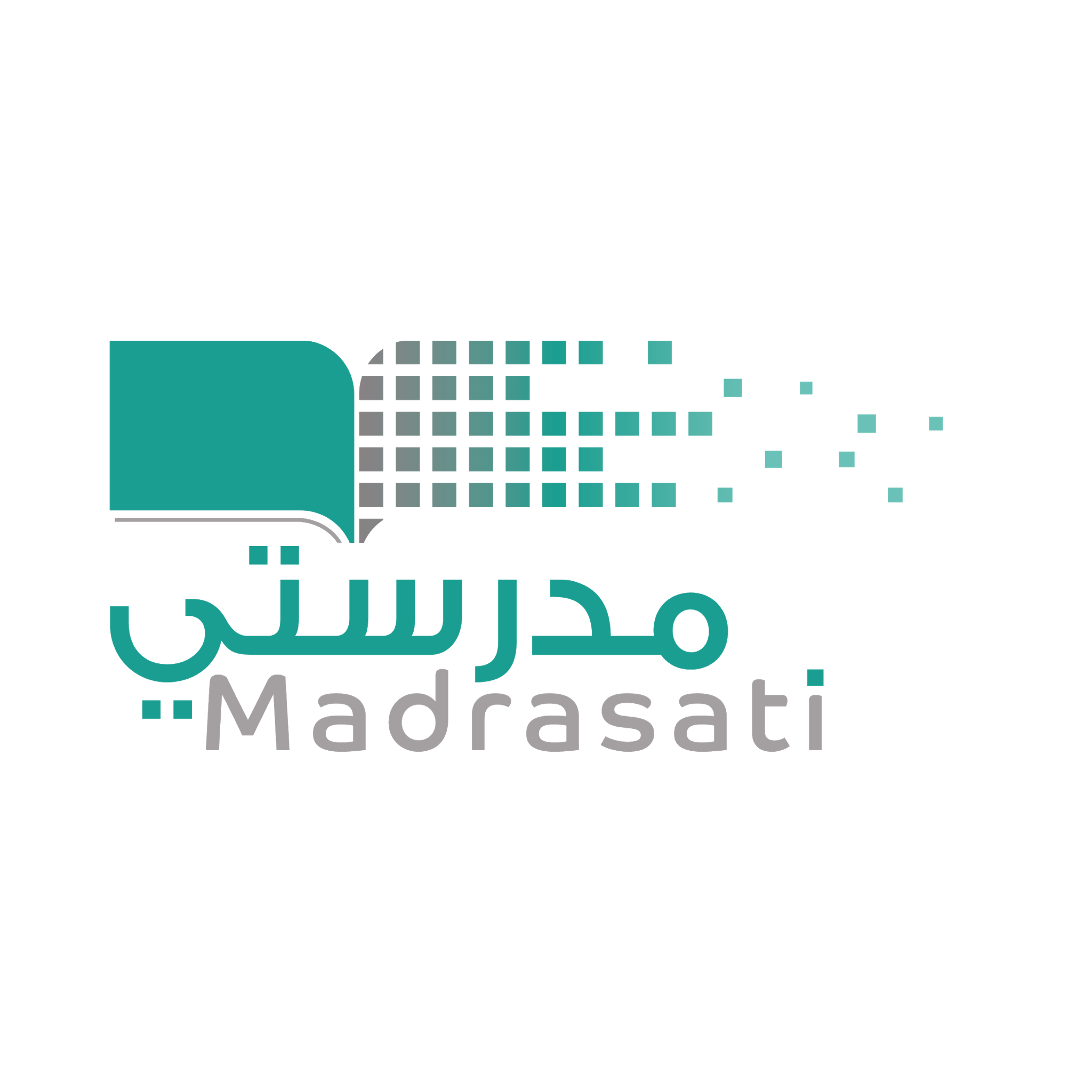 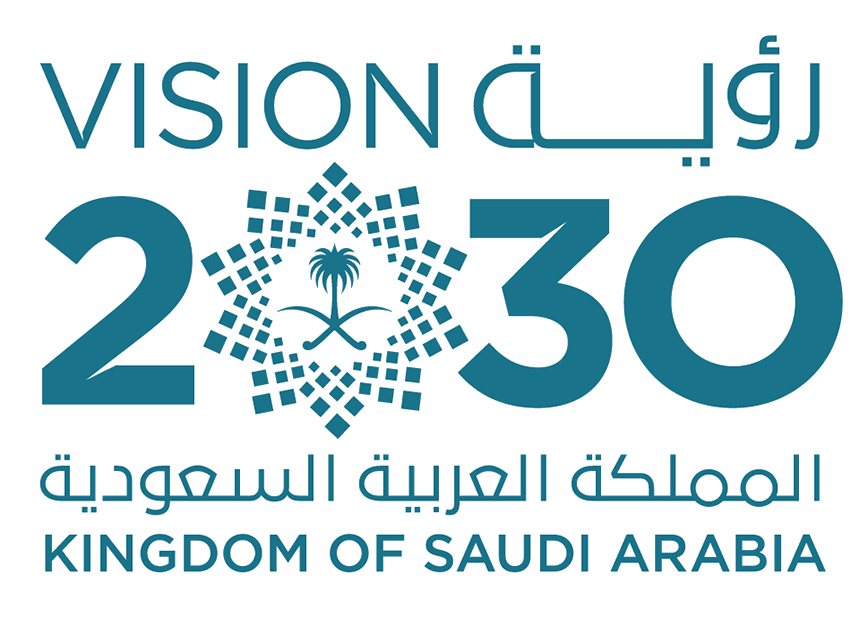 WE CAN 2
Unit 4 lesson 2
Rhythms and Listening 
2nd Term 2024
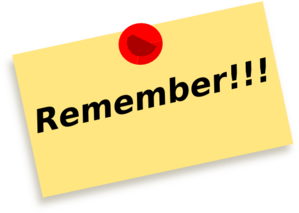 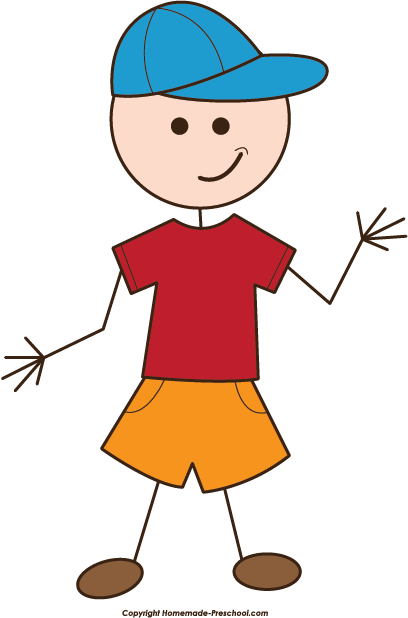 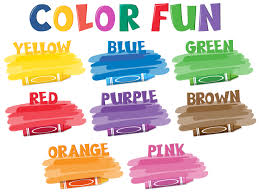 Let`s watch the video
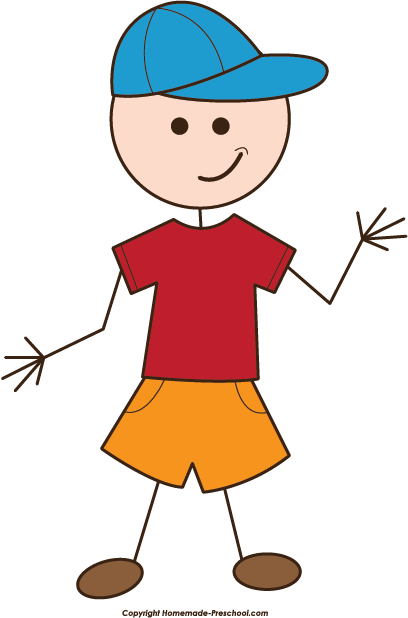 see
Traffic lights
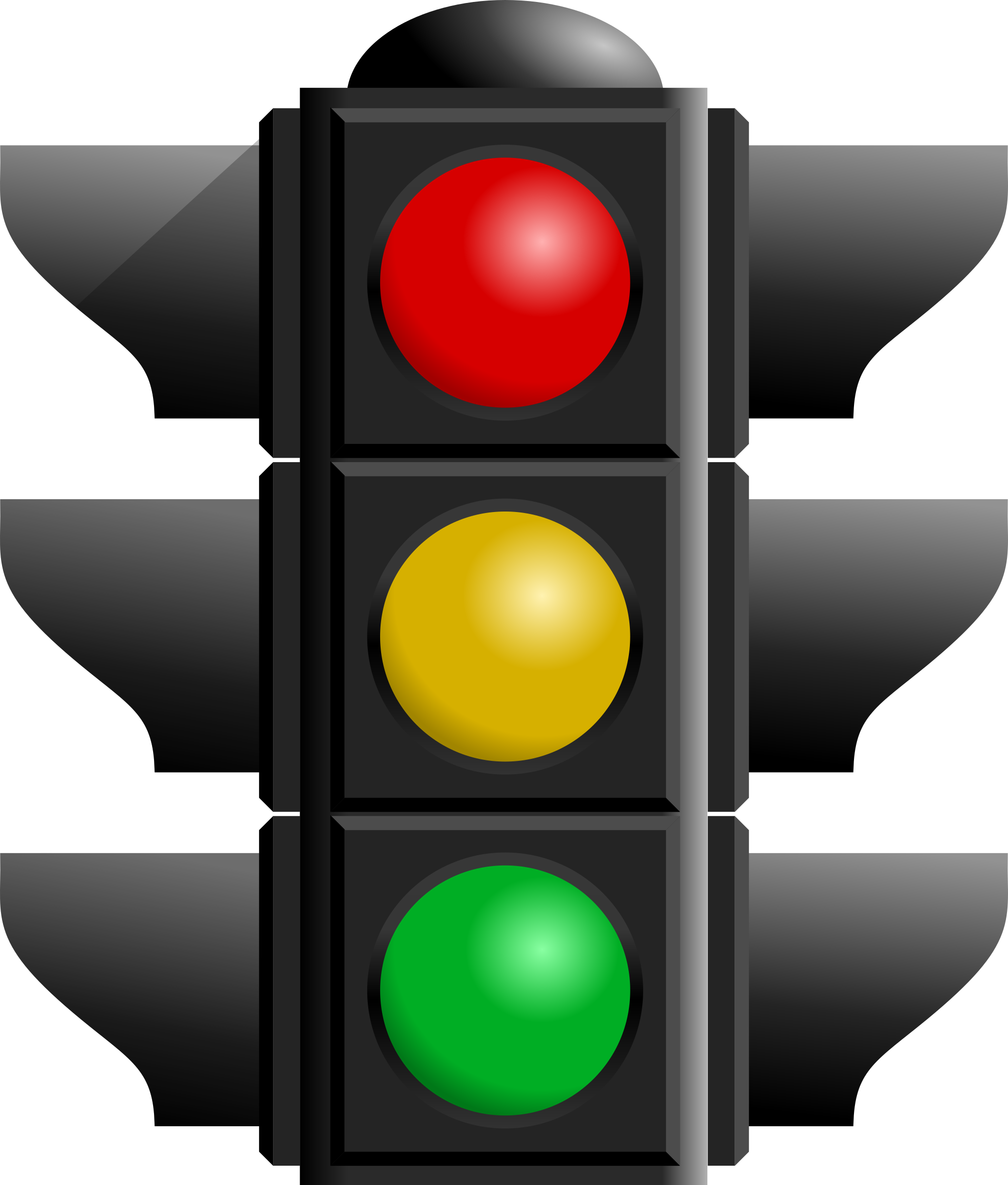 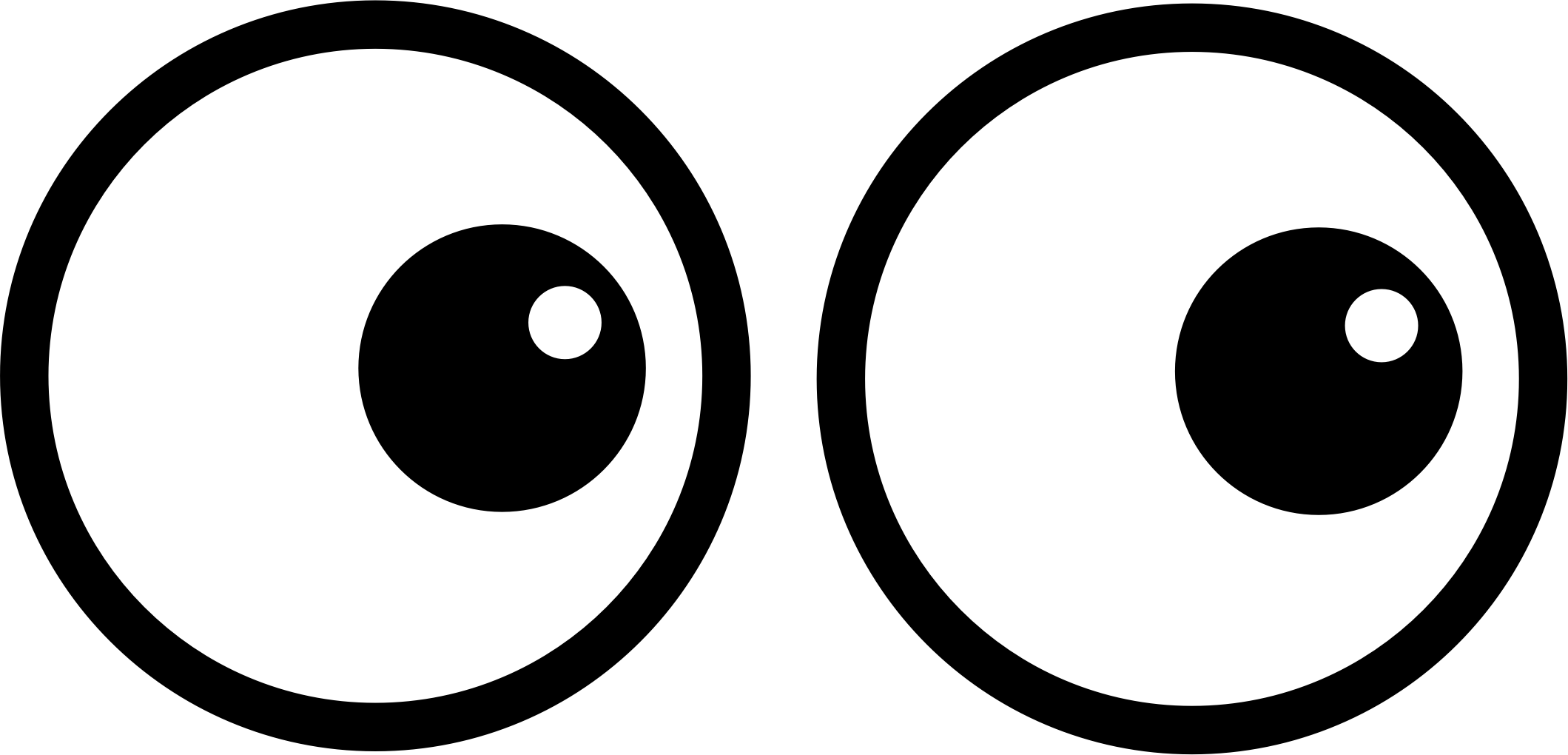 Traffic lights
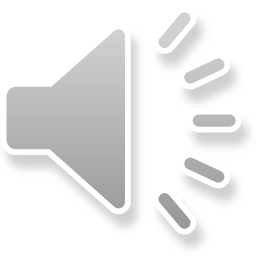 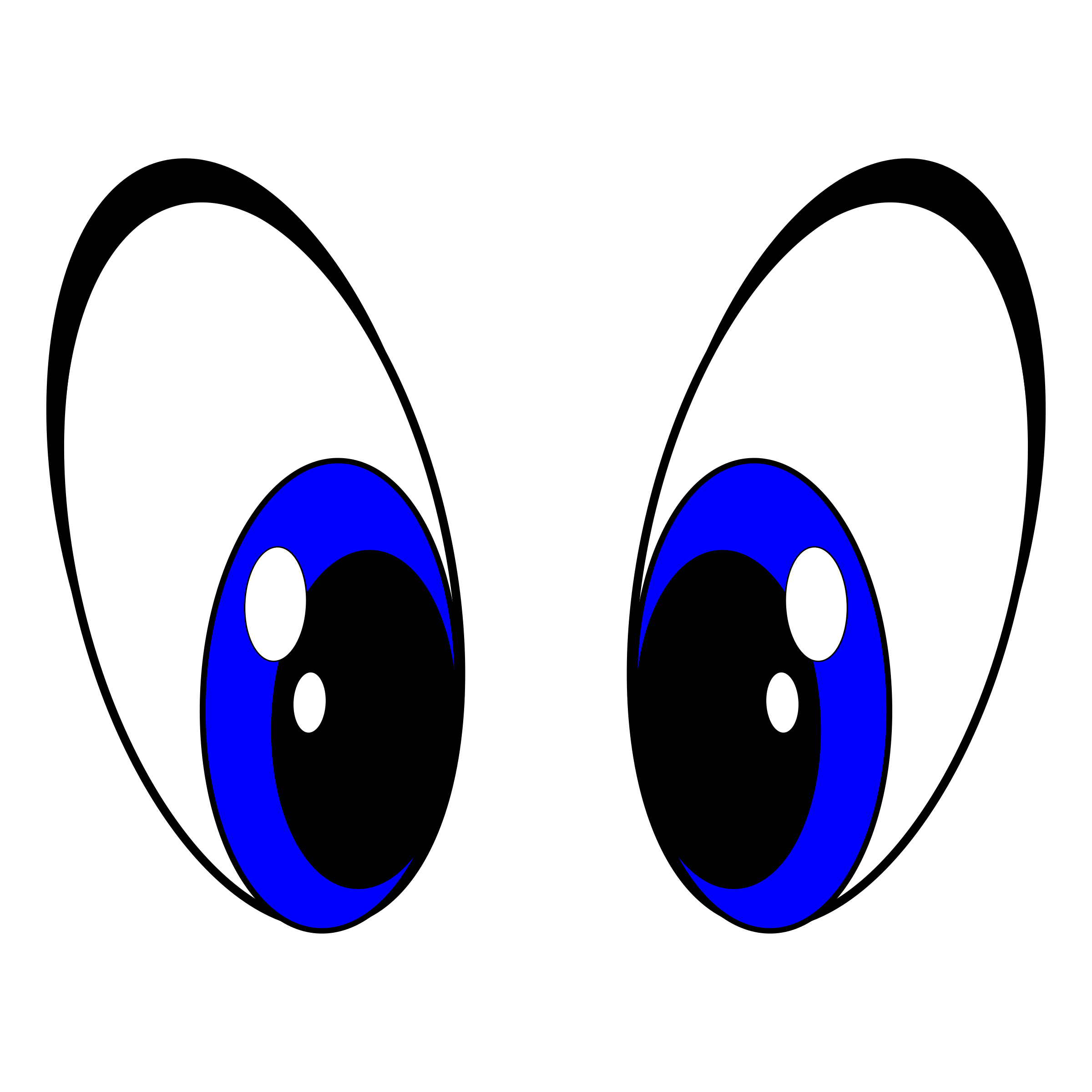 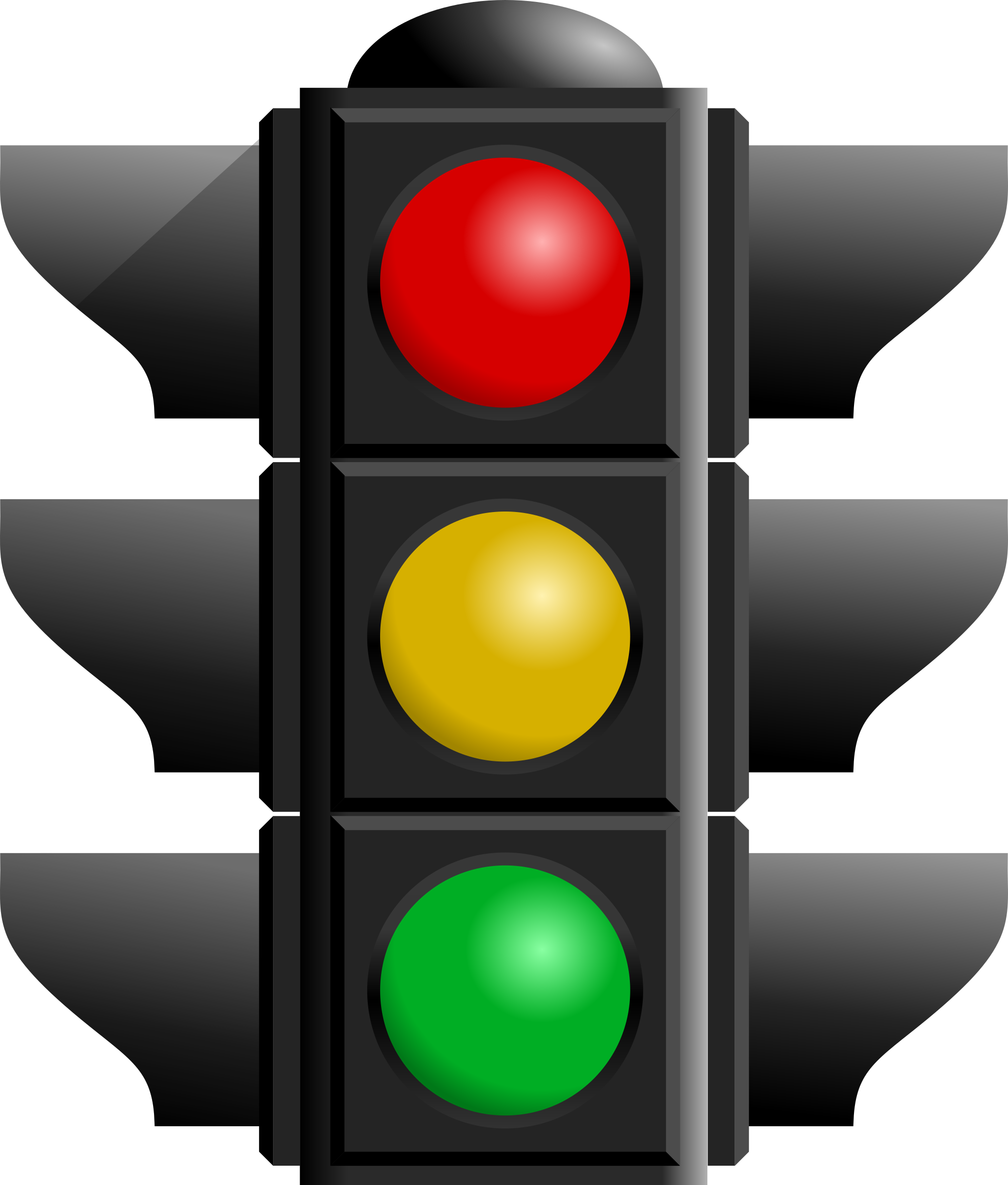 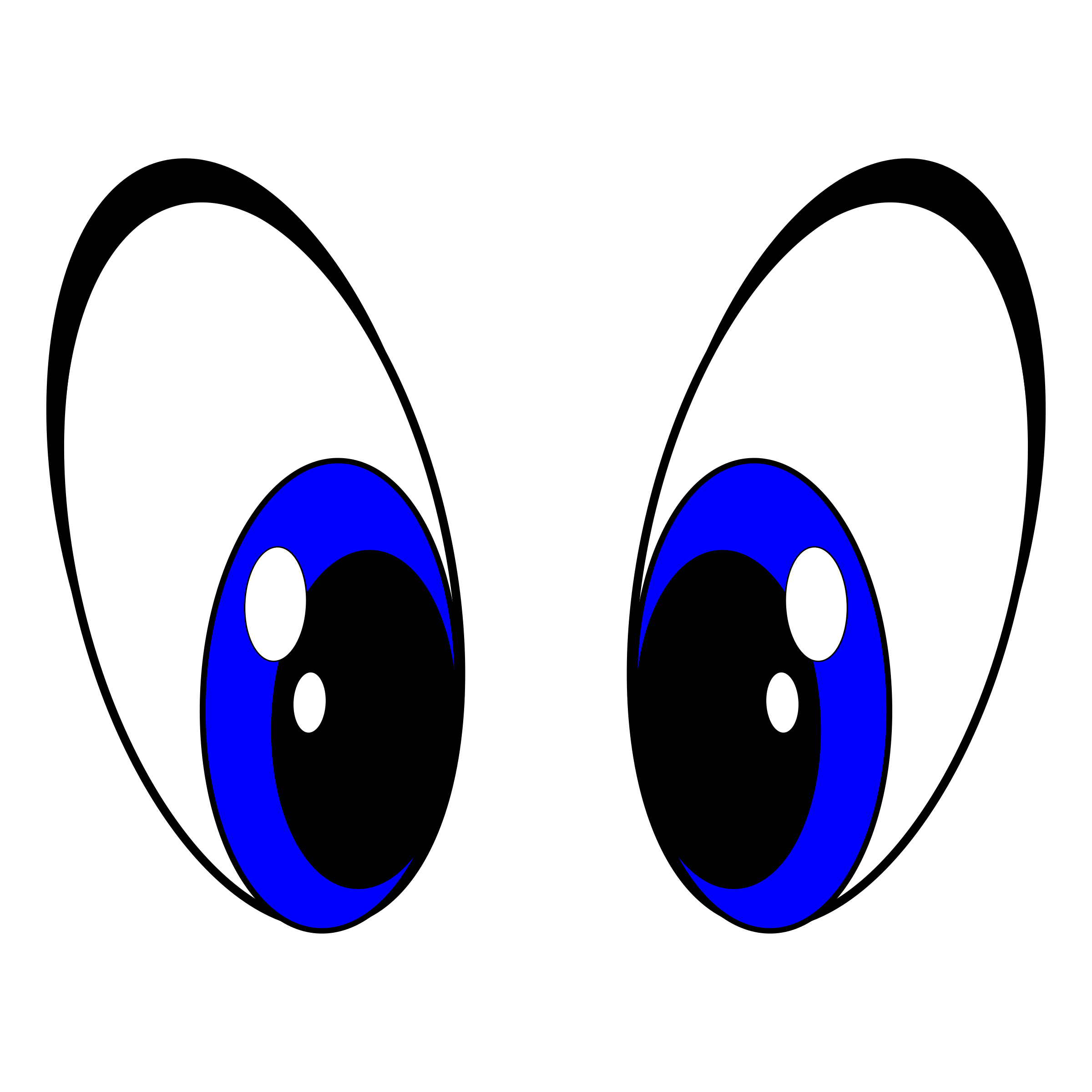 When you see a red light, stop, stop, stop
When you see a yellow light, wait , wait, wait
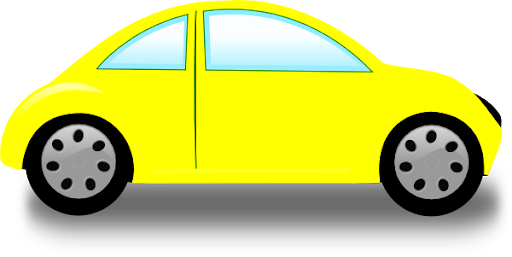 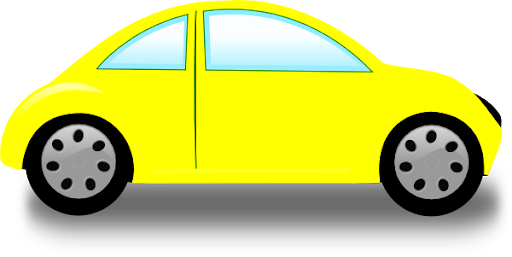 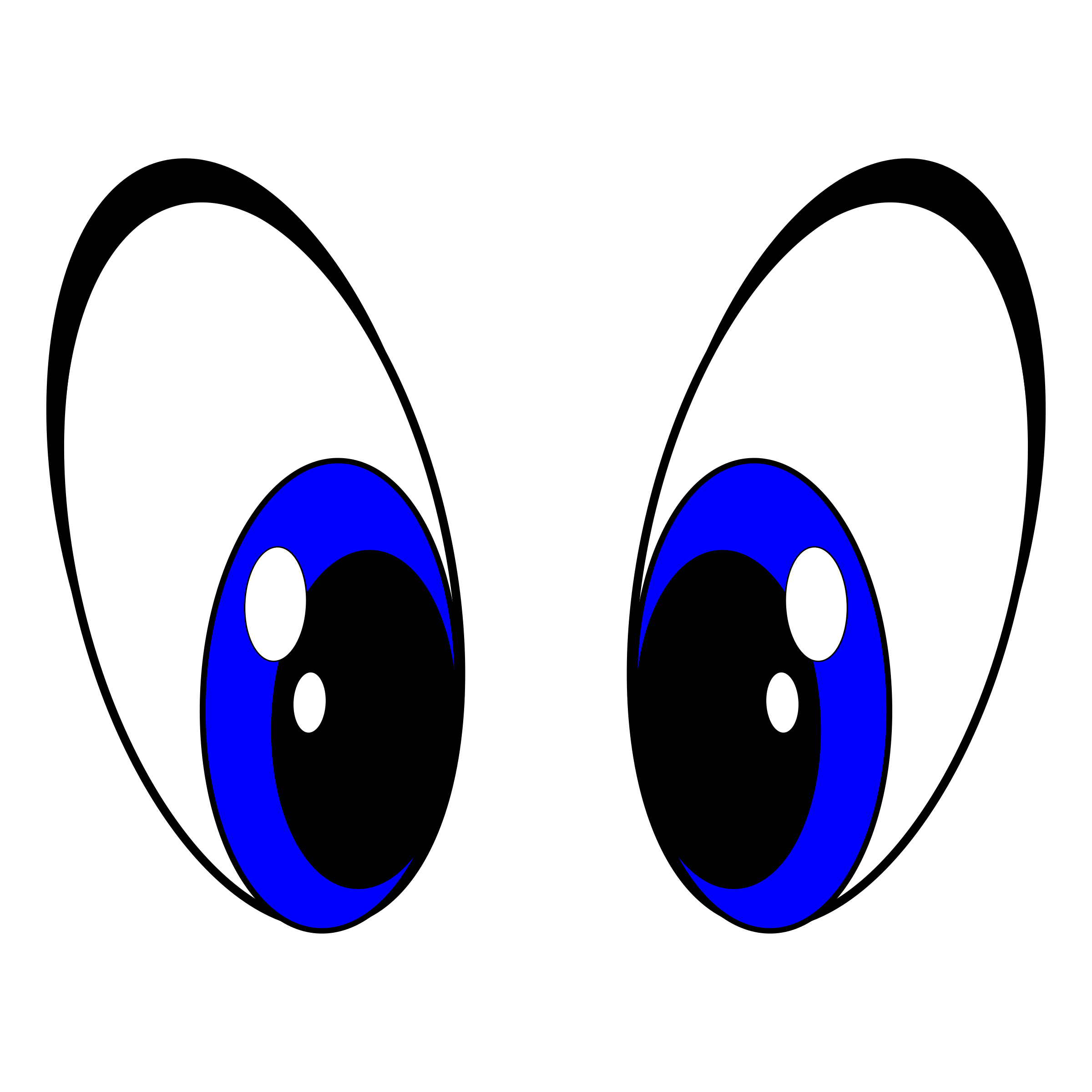 When you see a green light, go , go ,go
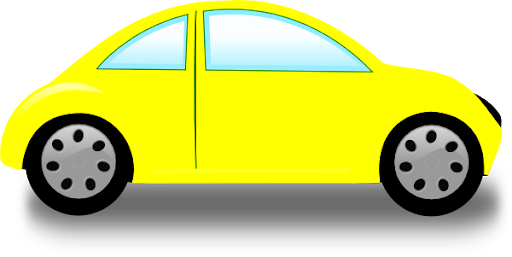 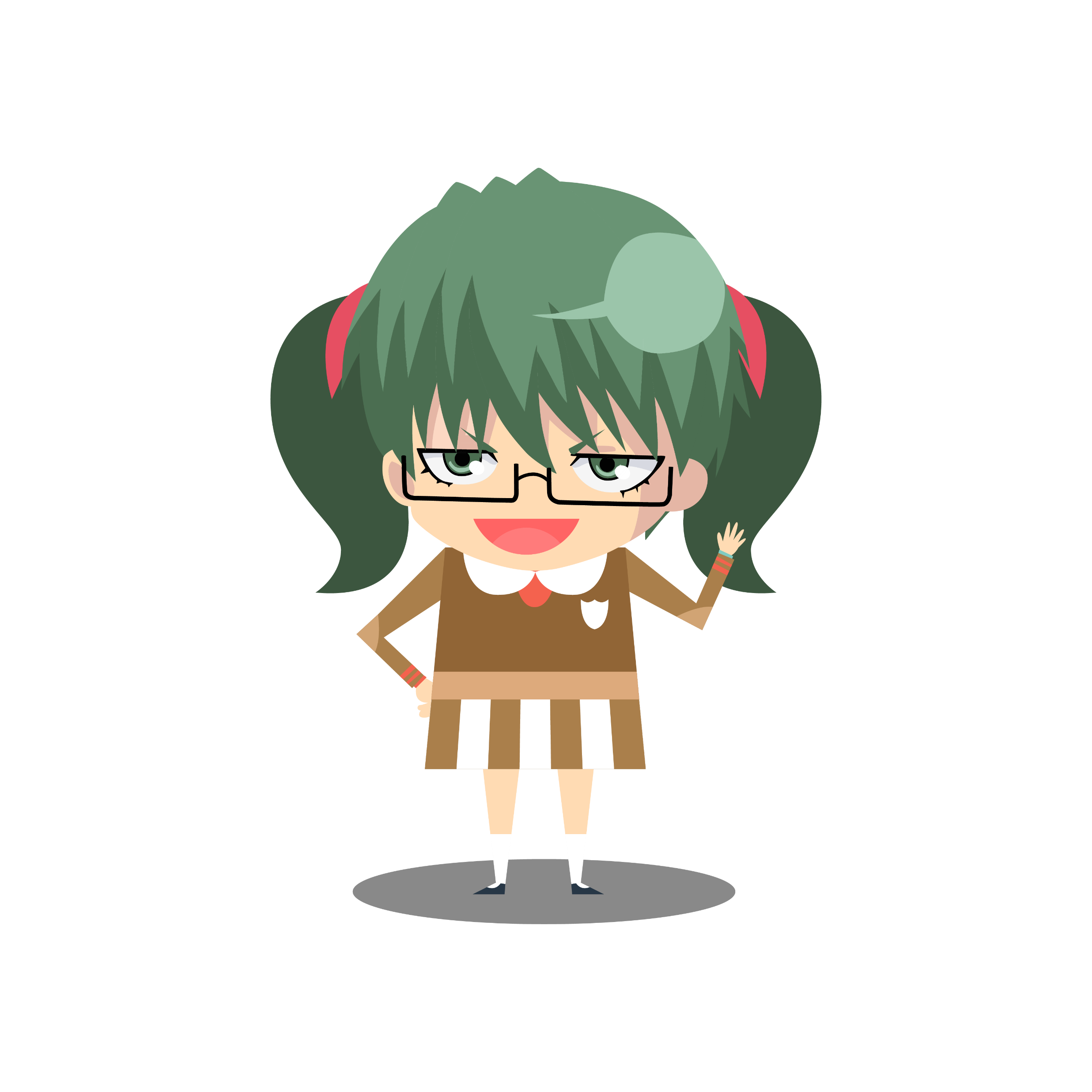 Listen and say
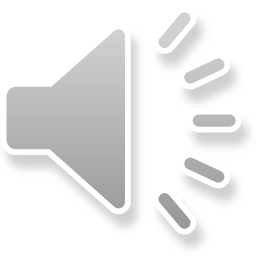 sh
sl
,
ch
&
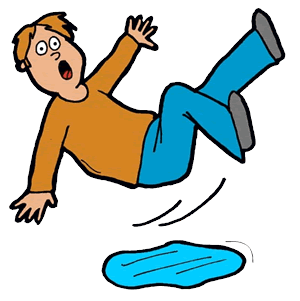 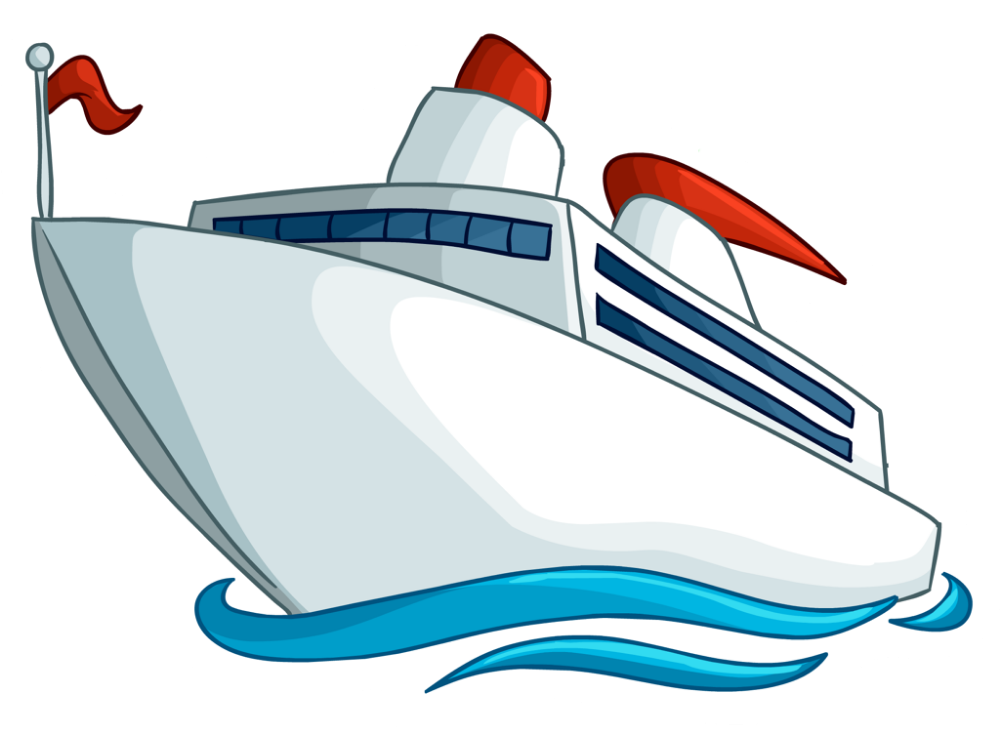 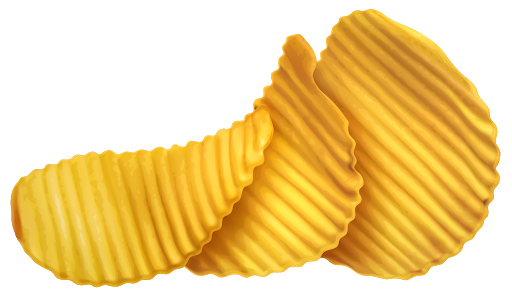 chip
ship
slip
Sh   sound
ch   sound
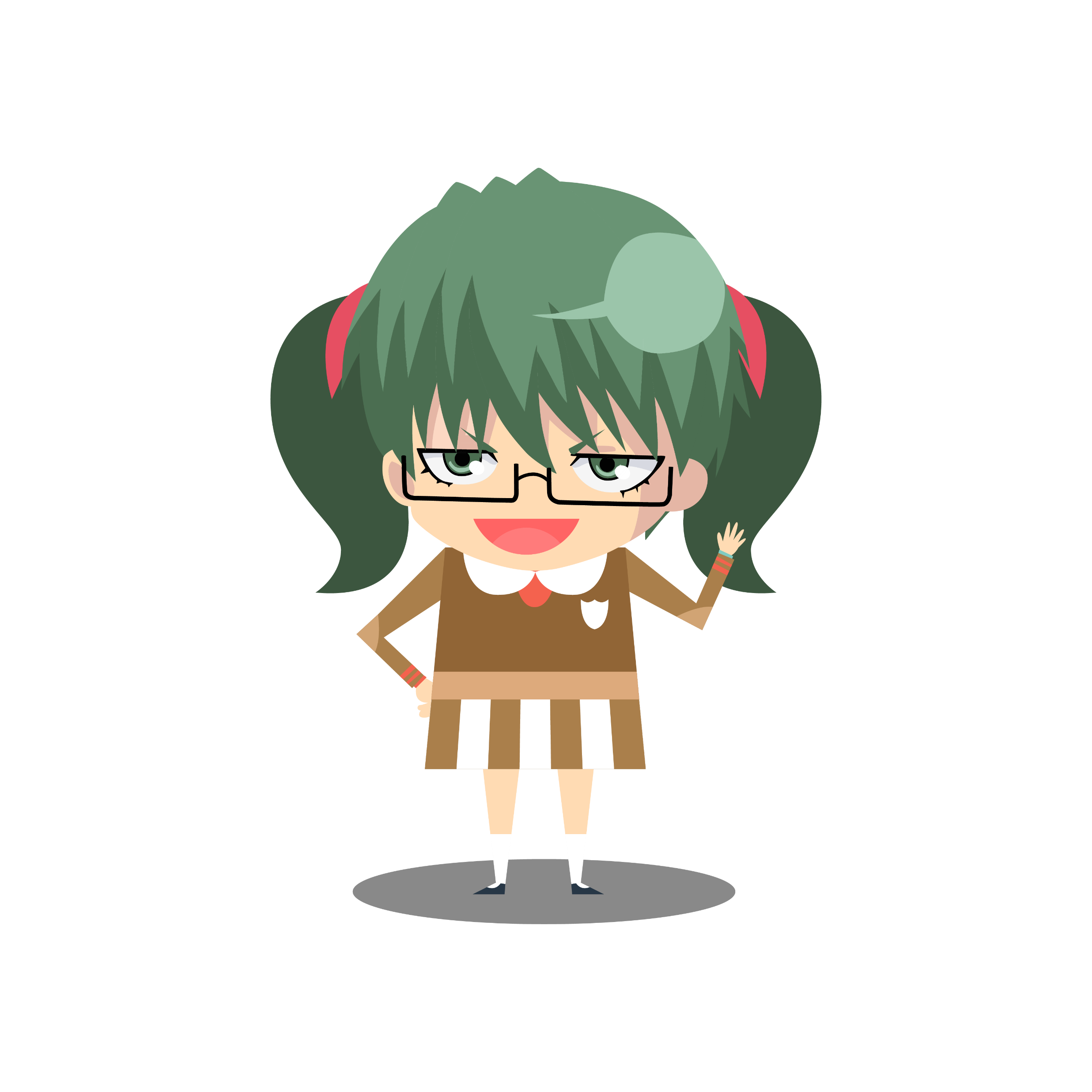 Listen then write the missing letters
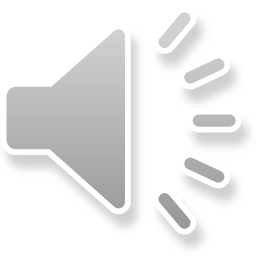 sh
sl
,
ch
,
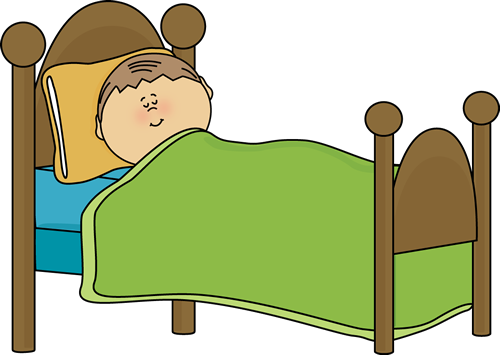 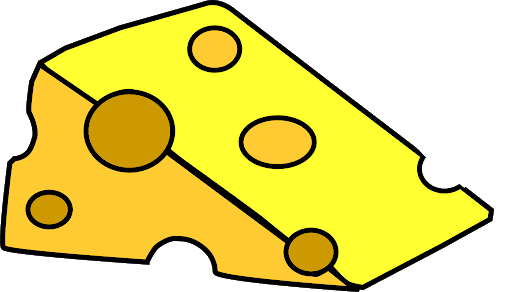 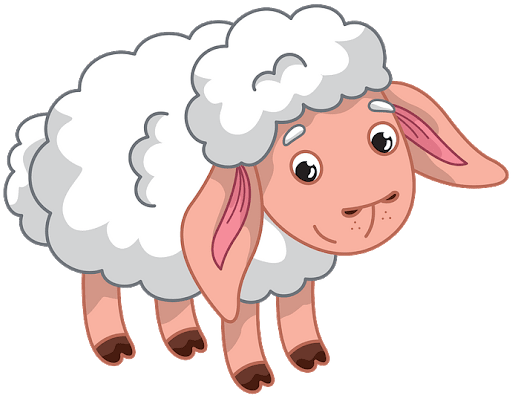 sl
ch
sh
___eep
___eese
__eep
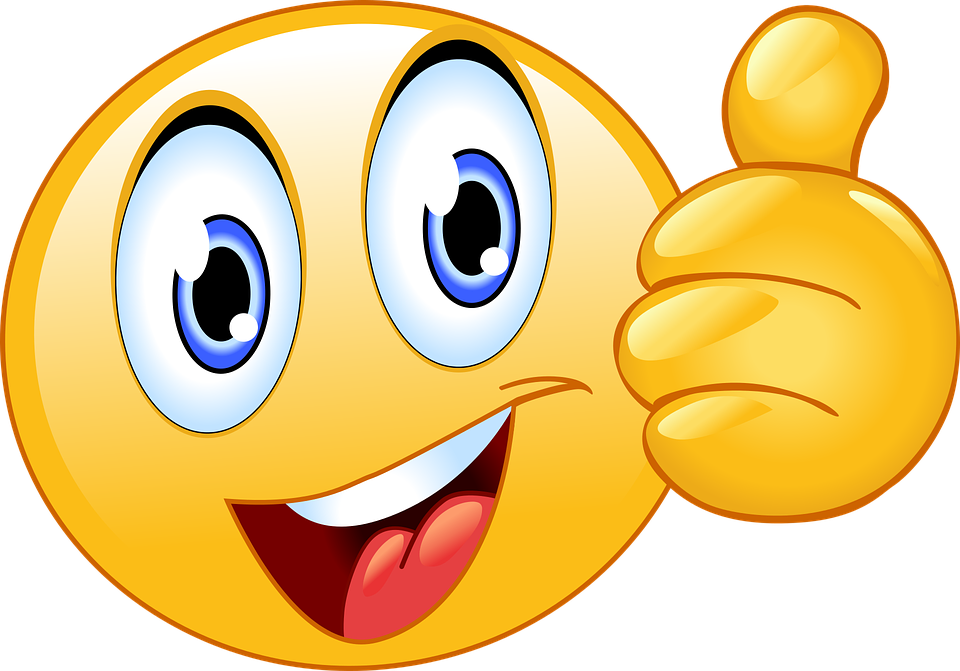 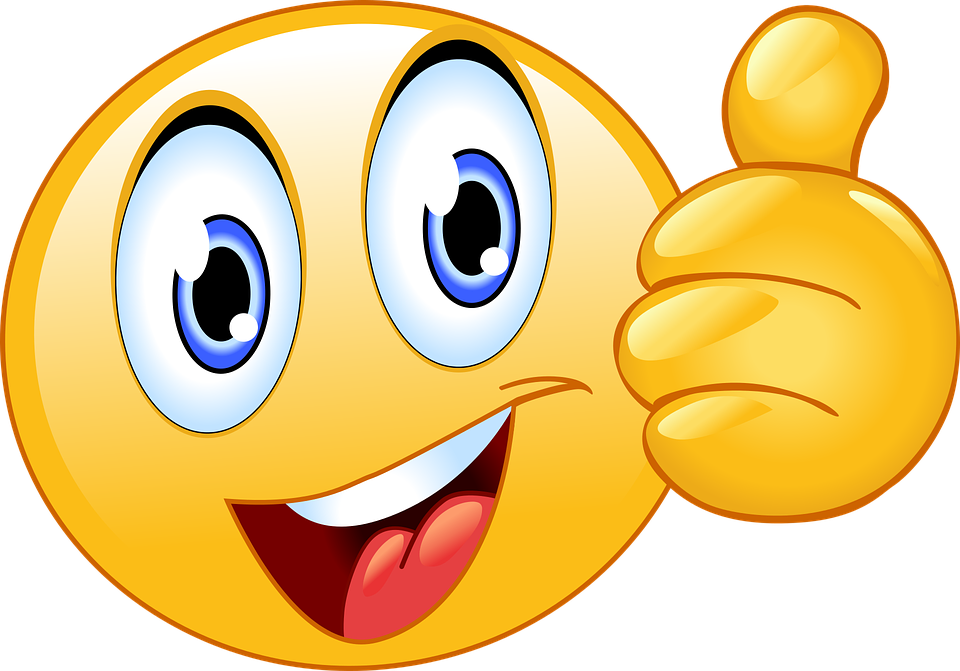 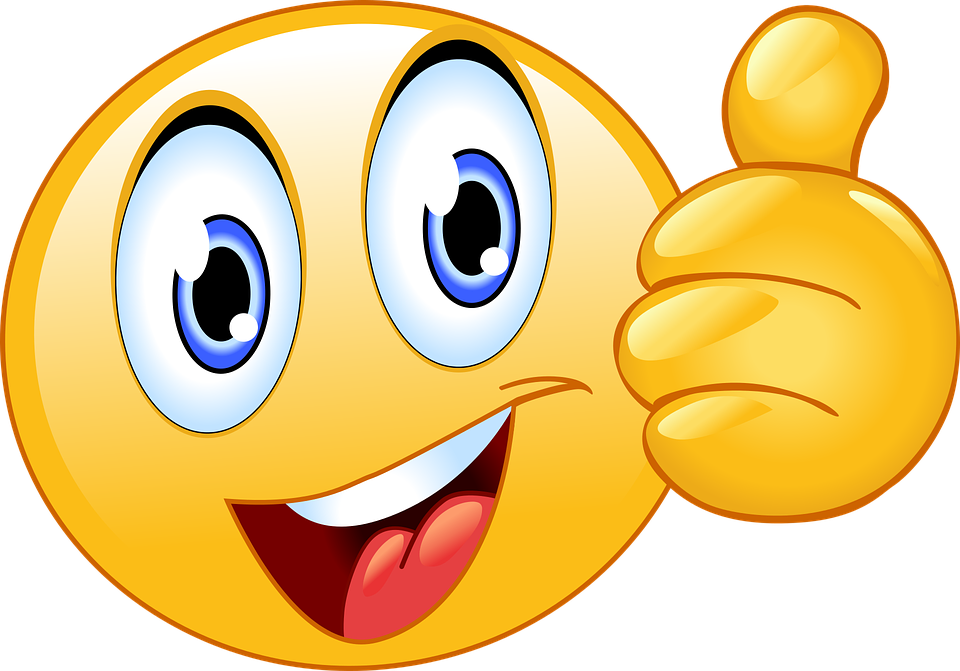 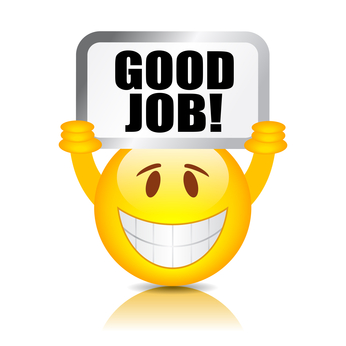